Муниципальное бюджетное общеобразовательное учреждение «Средняя общеобразовательная школа №2 имени Героя Советского Союза В.Д.Ревякина р.п. Самойловка Самойловского района Саратовской области»
Викторина по сказке А.С.Пушкина  «Сказка о царе Салтане, о сыне его славном и могучем богатыре Гвидоне Салтановиче и о прекрасной царевне лебеди» (к 185-летию со дня создания)
Целевая аудитория – 3-4 классы
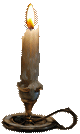 Автор:                                                                      Полковниченко З.В. Самойловка,2016
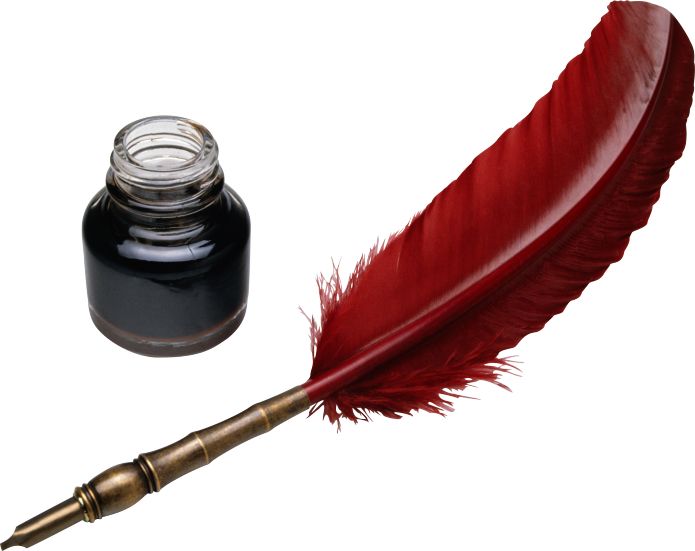 В каком году была написана сказка?
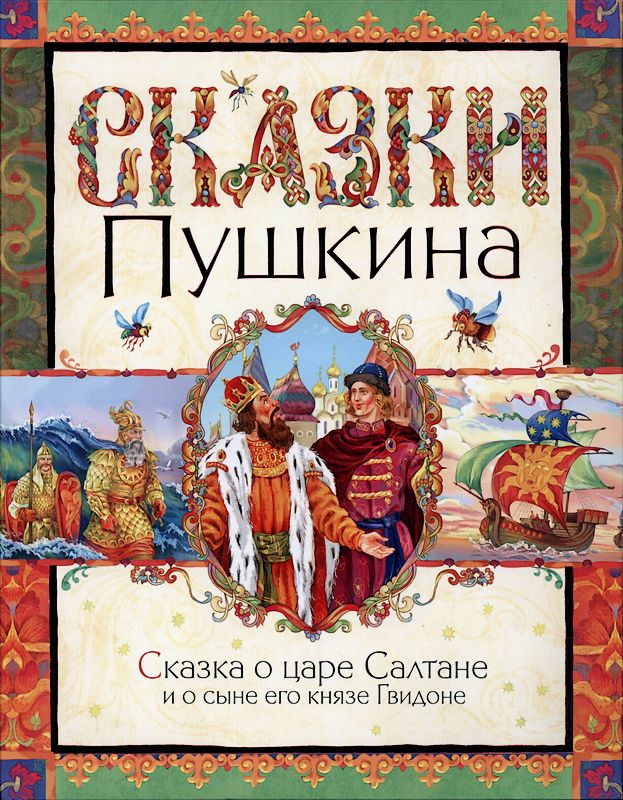 в 1832 году
Какая из трёх девиц обещала родить богатыря для батюшки царя?
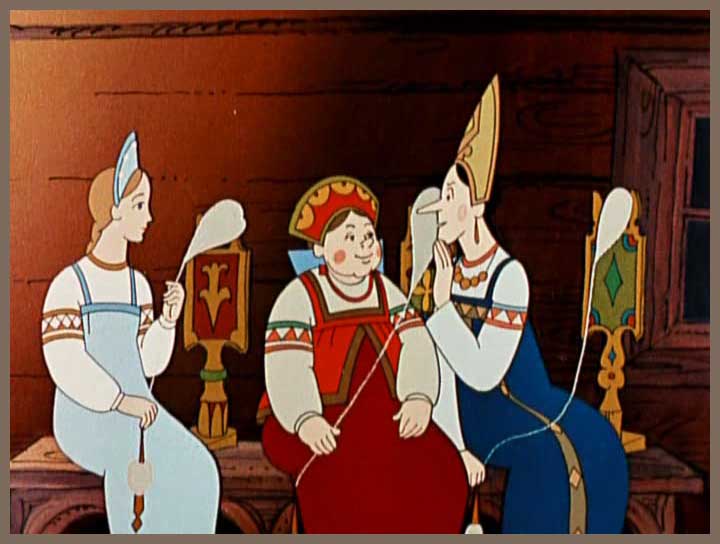 третья
Как скоро женился царь?
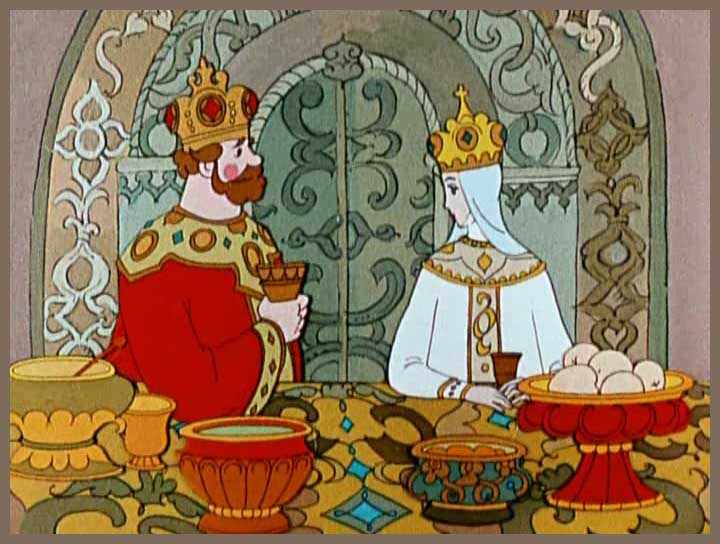 в тот же вечер
Кем назначил царь остальных двух девушек?
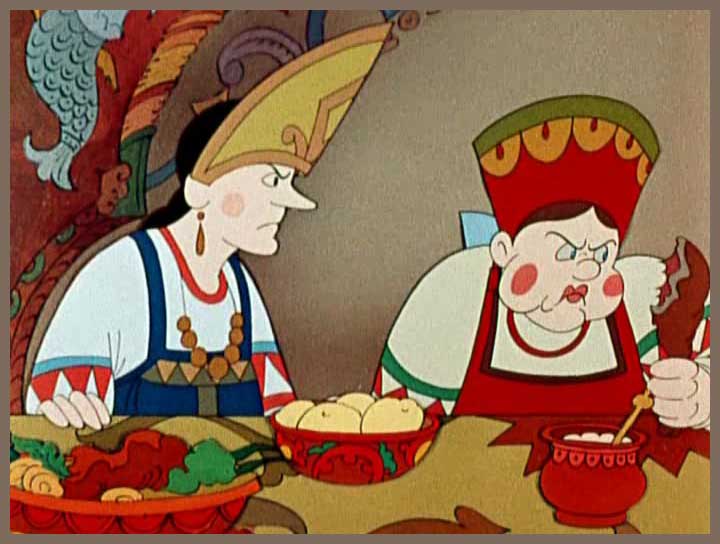 ткачихой и поварихой
Как звали жену царя Салтана?
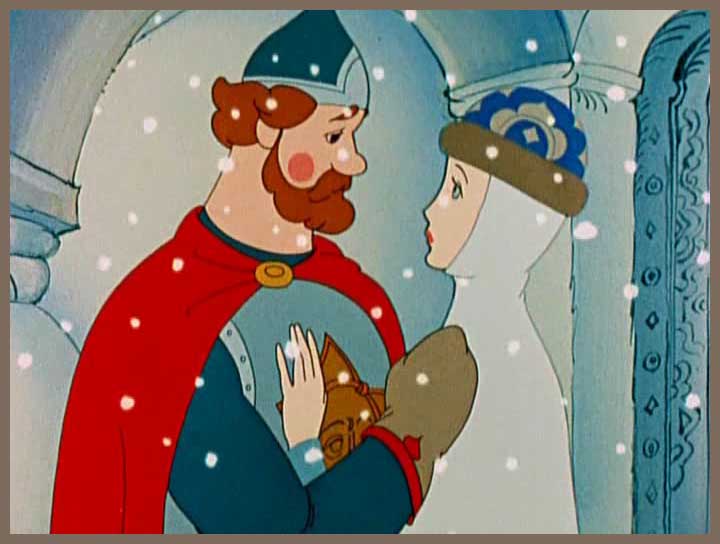 В сказке имя не упоминается.
Почему сёстры хотели навредить царице?
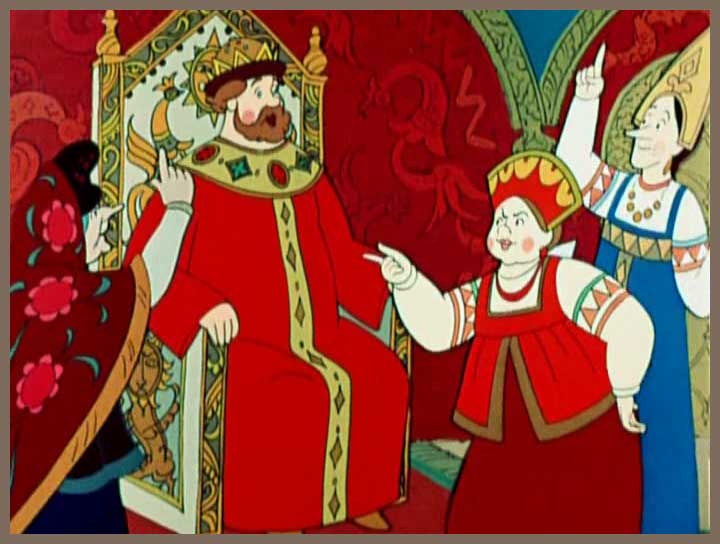 Они ей завидовали.
Куда отправился царь после свадьбы?
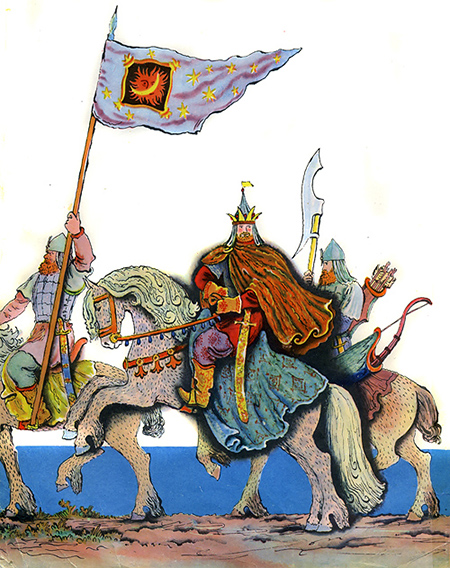 на войну
На каком плавательном средстве путешествовали по морю молодая царица и ее сын?
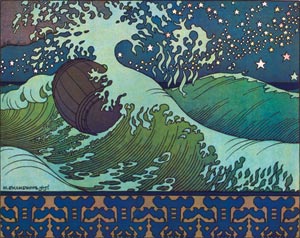 в бочке
Каким образом бочка с царевной и ребёнком оказалась в океане?
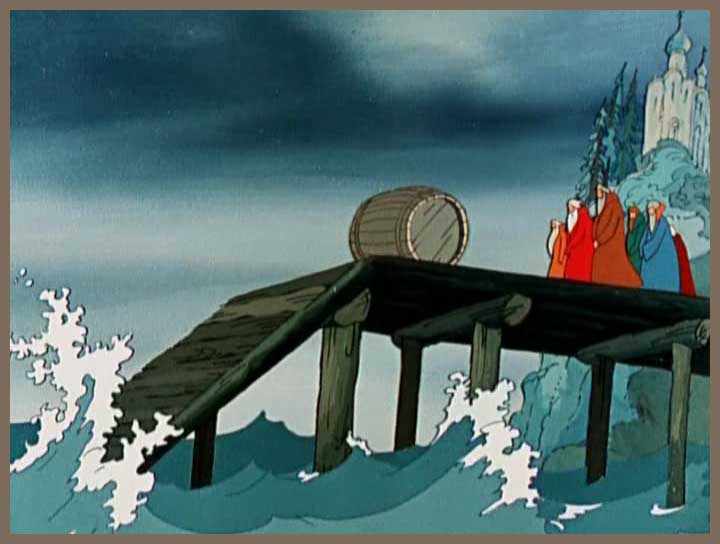 царевну обманули
Как царице с ребёнком удалось спастись?
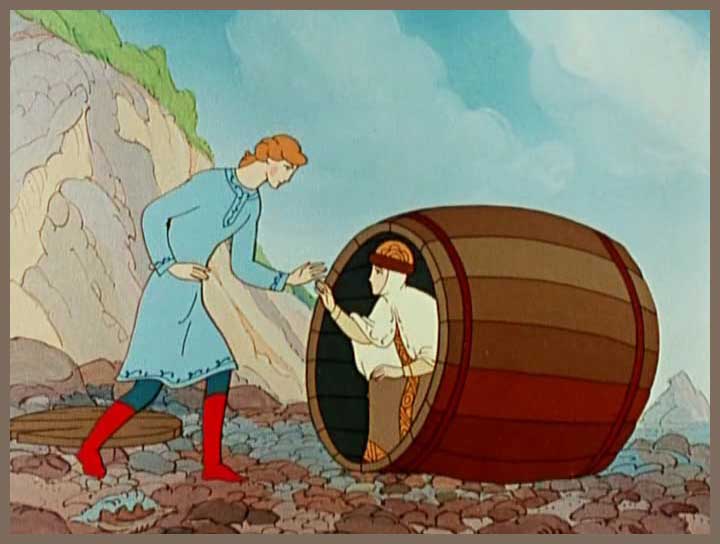 волна выбросила бочку на берег
Что необычного происходило с сыном царицы во время плавания в бочке по океану?
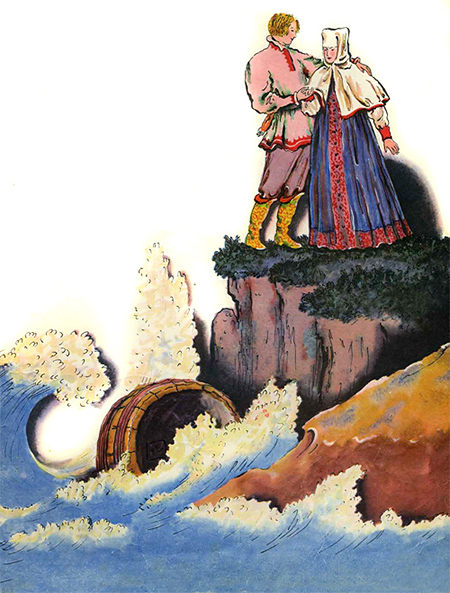 он быстро рос
Какое оружие смастерил царевич, когда они с царицей оказались на воле?
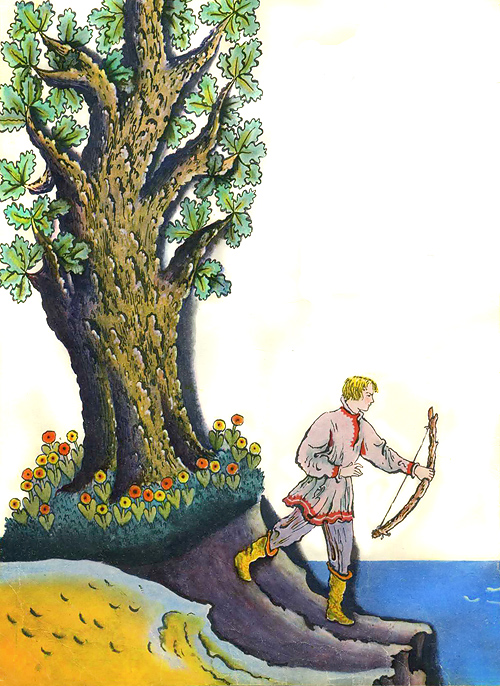 лук
Какую птицу он спас от коршуна?
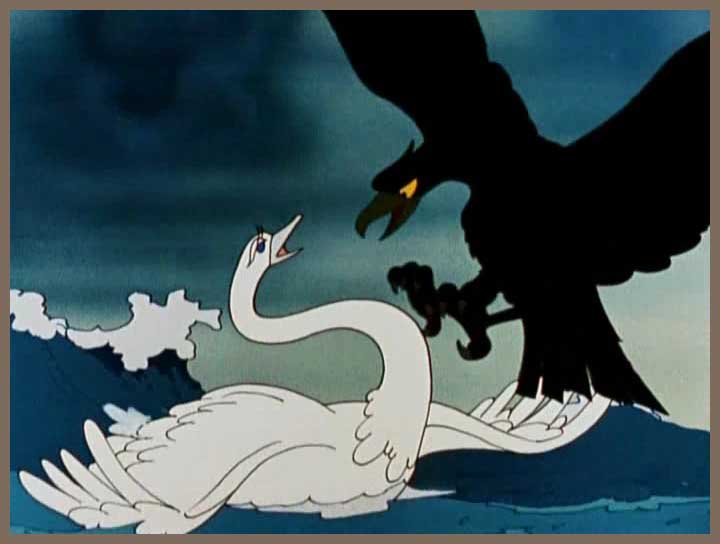 лебедь
Каким был первый подарок царевичу от лебедя?
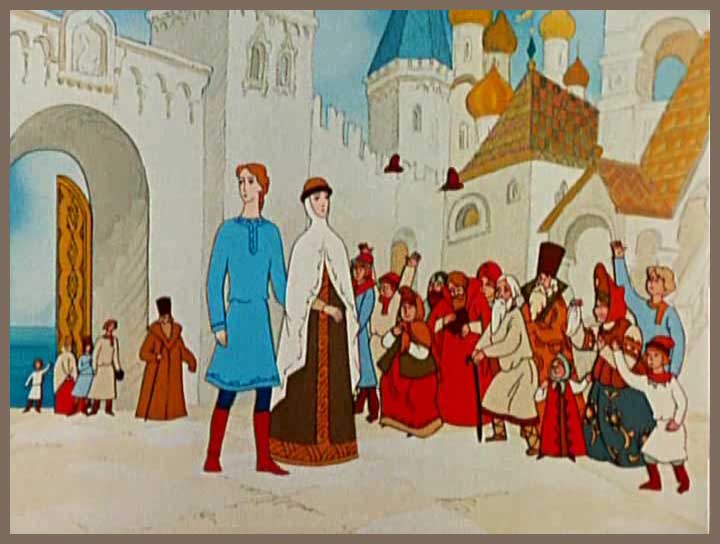 город
Как нарекли молодого царевича?
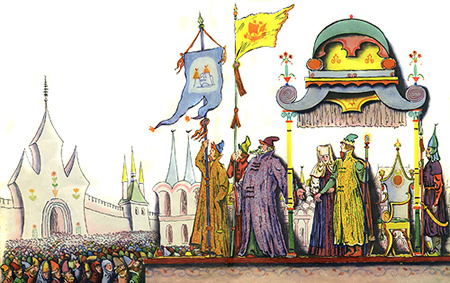 князь Гвидон
Чем торговали корабельщики, посещавшие князя Гвидона?
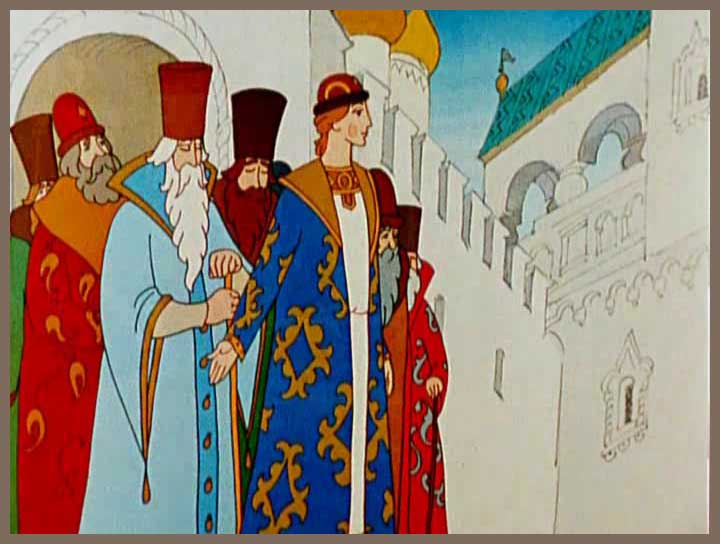 соболями
Почему князь Гвидон загрустил после отплытия купцов?
Купцы были из царства царя Салтана, и князь Гвидон хотел увидеть своего отца.
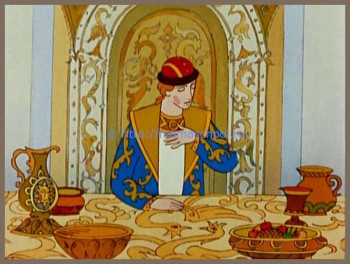 В каких насекомых превращала лебедь Гвидона, чтобы он смог навестить отца?
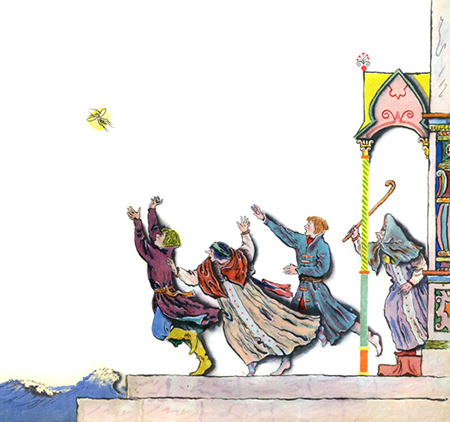 в комара, муху, шмеля
Что мечтал перенести князь Гвидон из леса?
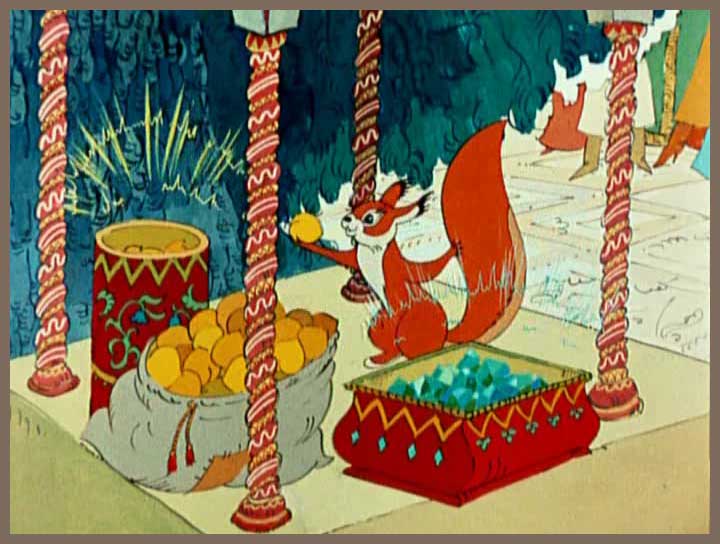 чудо-ель и поющую белку
Что делала в сказке белка?
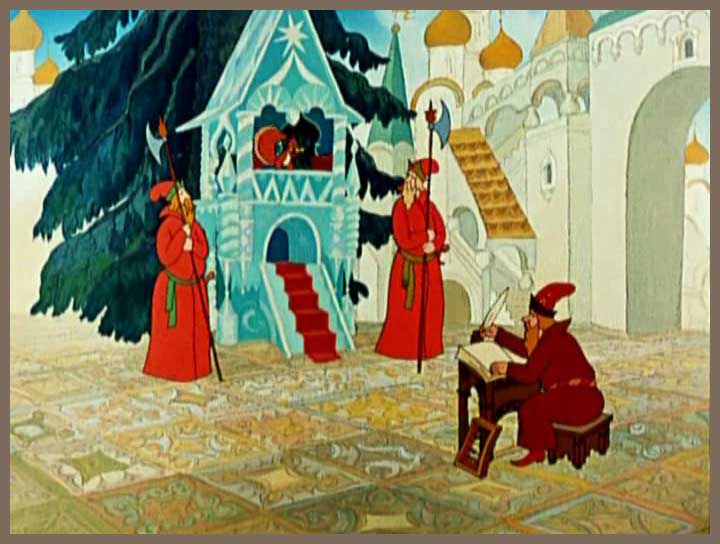 пела песенки
Из какого материала князь построил белочке дом?
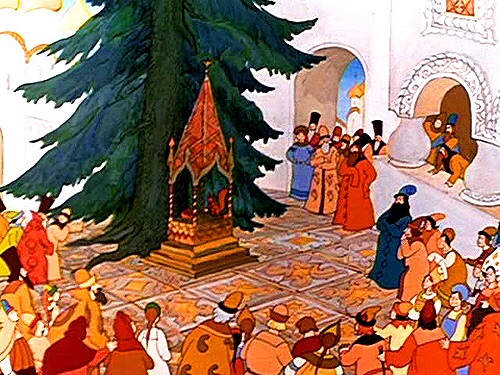 из хрусталя
Кого прислала лебедь для охраны города?
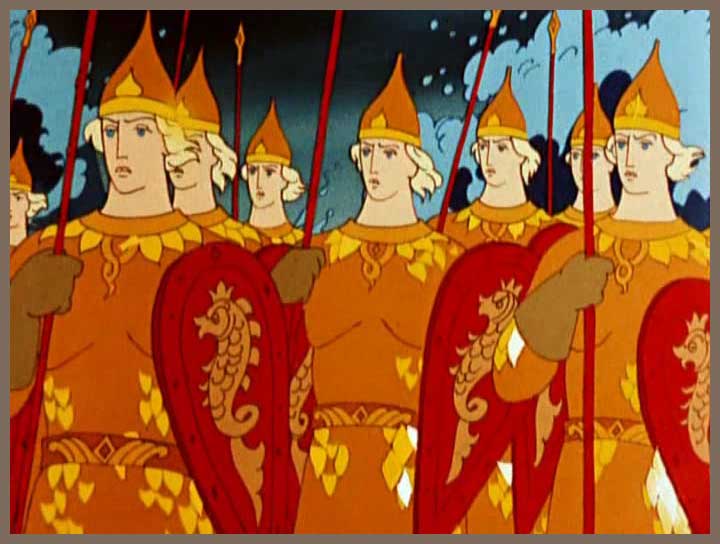 33 богатырей
Как звали дядьку, вместе с которым вышли из моря тридцать три богатыря?
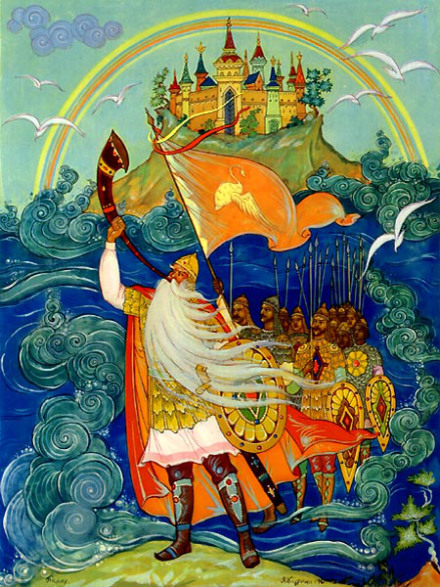 дядька Черномор
Что блестело под косой у царевны Лебедь?
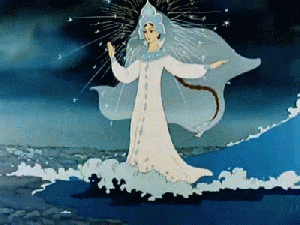 месяц
Какого цвета была даль, в которой показался флот царя Салтана?
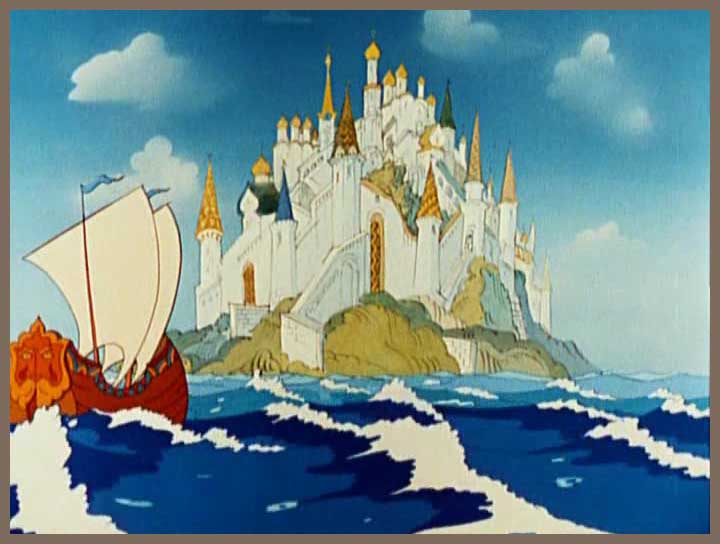 лазоревая
Посетил ли царь  Салтан  чудный город  Гвидона?
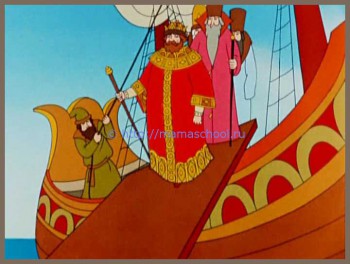 да
Чему обрадовался царь Салтан больше всего, когда посетил чудный город Гвидона?
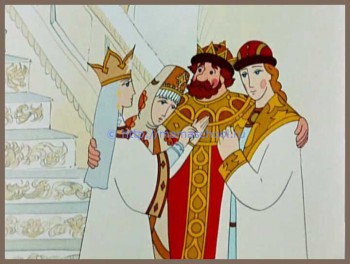 что его жена и сын живы
Что стало с ткачихой и поварихой?
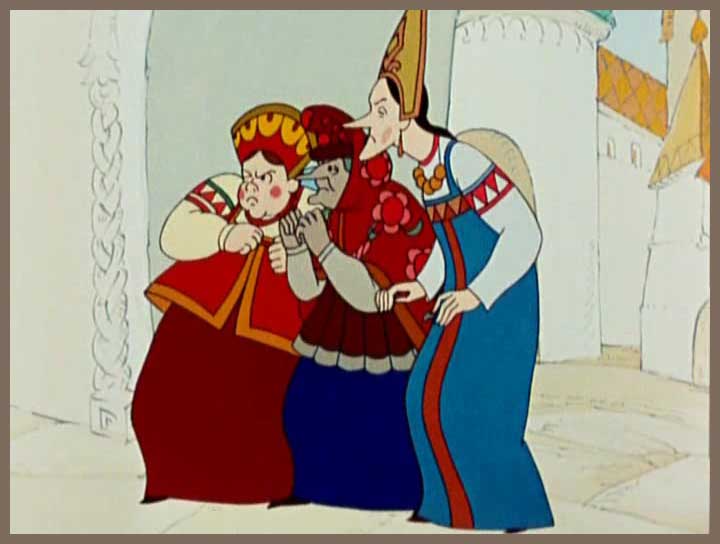 их простили и отпустили домой
Что объединяет царя Салтана и князя Гвидона?
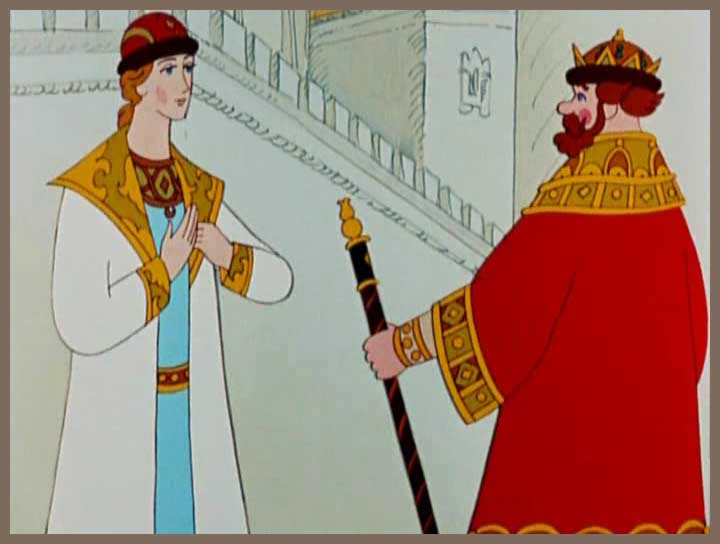 они- отец и сын
Как отпраздновали герои радостную встречу?
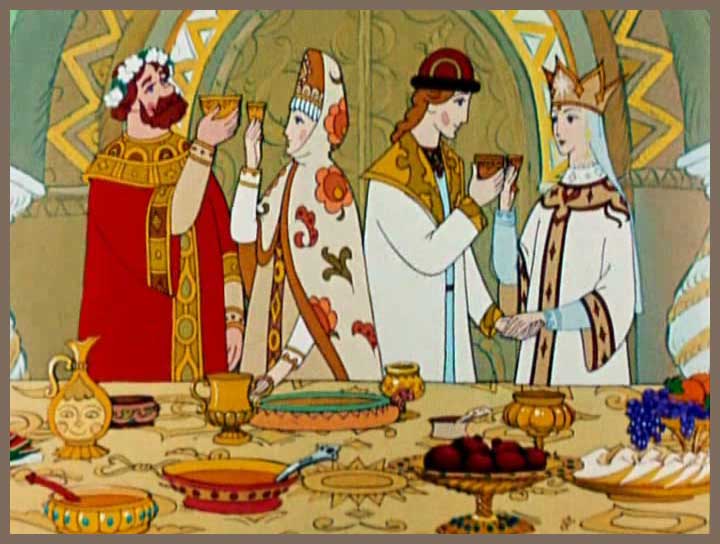 устроили пир
Интернет-ресурсы
Слайд 2: http://www.fantastika3000.ru/files/authors/p/pushkin_aleksandr_sergeevich/skazki_pushkina_(rosmehn)/skazka_o_care_saltane_01.jpg
Слайд 3: http://skaz-pushkina.ru/kadr/cs31.jpg
Слайд 4: http://skaz-pushkina.ru/kadr/cs28.jpg
Слайд 5: http://skaz-pushkina.ru/kadr/cs31.jpg
Слайд 6:http://skaz-pushkina.ru/kadr/cs35.jpg
Слайд 7:http://skaz-pushkina.ru/kadr/cs106.jpg
Слайд 8: http://skaz-pushkina.ru/kadr/cs106.jpg
Слайд 9 - http://skazki-chudu.ru/Semya/Skazka_Saltan/Skazka-o-care-Saltane_04.jpg
Слайд 10 - http://compuart.ru/Archive/CA/2005/2/12/9.jpg
Слайд 11: http://skaz-pushkina.ru/kadr/cs52.jpg
Слайд 12: http://skaz-pushkina.ru/kadr/cs62.jpg
Слайд 13 -  http://skazki-chudu.ru/Semya/Skazka_Saltan/Skazka-o-care-Saltane_05.jpg
Слайд 14 - http://skazki-chudu.ru/Semya/Skazka_Saltan/Skazka-o-care-Saltane_06.jpg
Слайд 15: http://skaz-pushkina.ru/kadr/cs66.jpg
Слайд 16: http://skaz-pushkina.ru/kadr/cs73.jpg
Слайд 17- http://skaz-pushkina.ru/kadr/cs83.jpg
Слайд 18:http://skaz-pushkina.ru/kadr/cs251.jpg
Интернет-ресурсы
Слайд 19 - http://mamaschool.ru/wp-content/uploads/2012/12/58-e1354440058212.jpg
Слайд 20: http://skaz-pushkina.ru/kadr/cs112.jpg
Слайд 21:http://skaz-pushkina.ru/kadr/cs123.jpg
Слайд 22 - http://gamejulia.ru/images/i/belka-pesenki-poet-i-oreshki-grizet.jpg
Слайд 23 - http://u.livelib.ru/reader/Zureta_Emtyl/r/pye3yz73/pye3yz73-r.jpg
Слайд 24: http://skaz-pushkina.ru/kadr/cs166.jpg
Слайд 25- https://powerofsunflower.files.wordpress.com/2014/06/saltan08.jpg?w=440
Слайд 26: http://skaz-pushkina.ru/kadr/cs127.jpg
Слайд 27: http://skaz-pushkina.ru/kadr/cs231.jpg
Слайд 28: http://skaz-pushkina.ru/kadr/cs241.jpg
Слайд 29: http://skaz-pushkina.ru/kadr/cs242.jpg
Слайд 30: http://skaz-pushkina.ru/kadr/cs232.jpg
Слайд 31: http://skaz-pushkina.ru/kadr/cs248.jpg